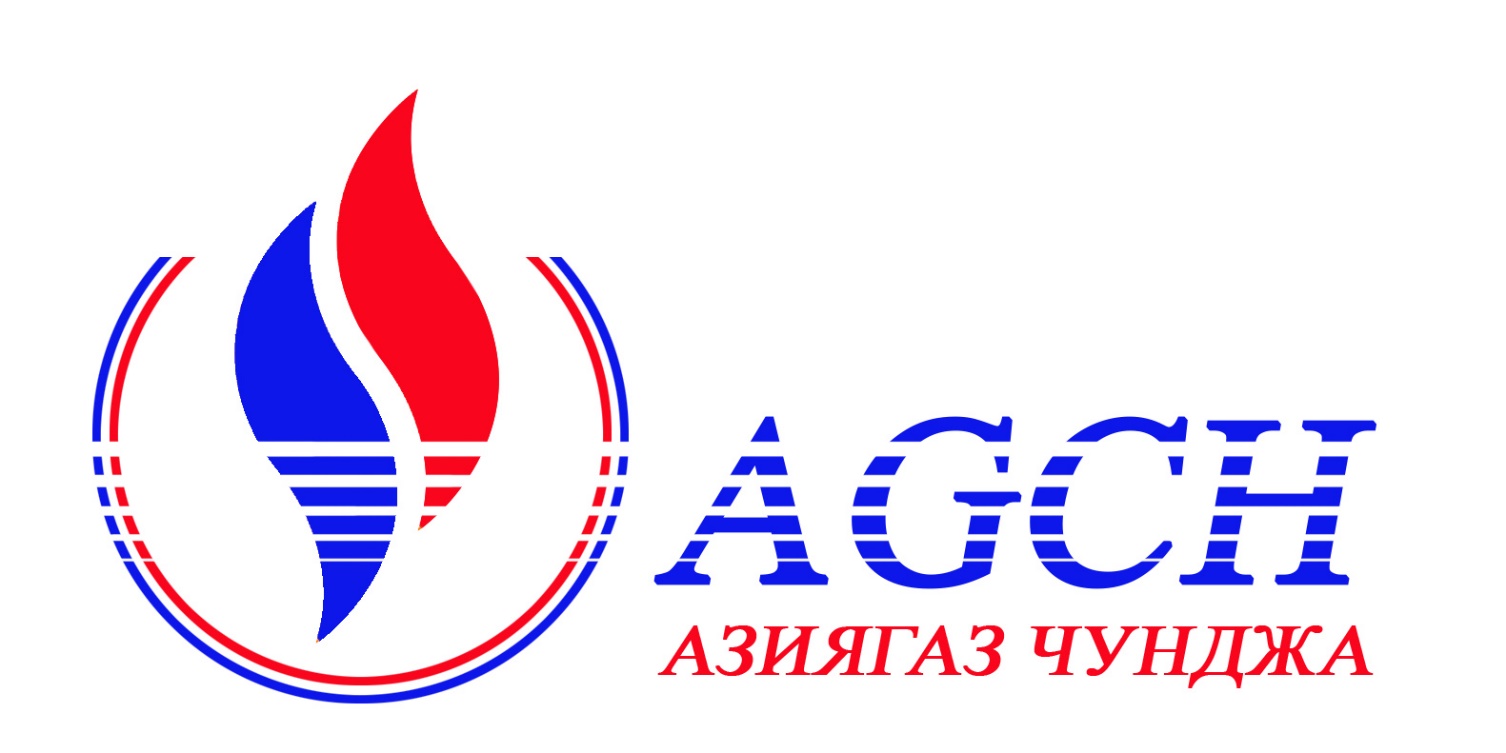 Отчет об исполнении тарифной сметы за 2019 год ТОО «АЗИЯГАЗ ЧУНДЖА»
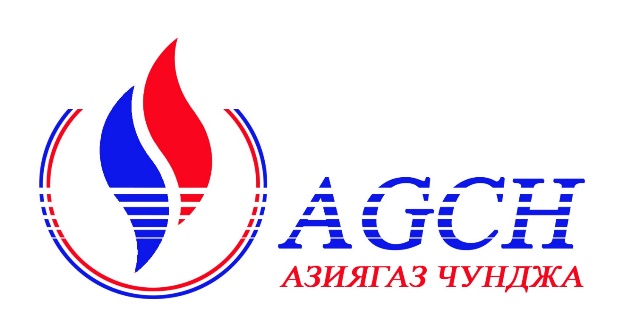 Общая информация о субъекте естественной монополии
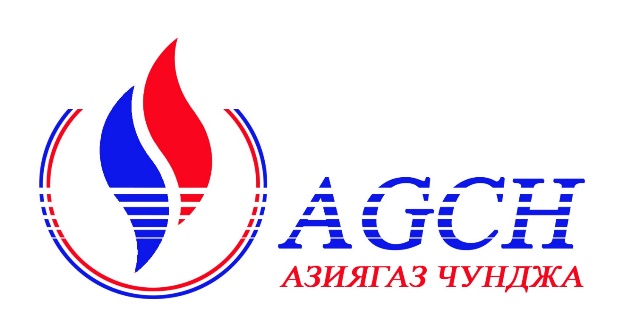 О постатейном исполнении тарифной сметы по распределительным системам
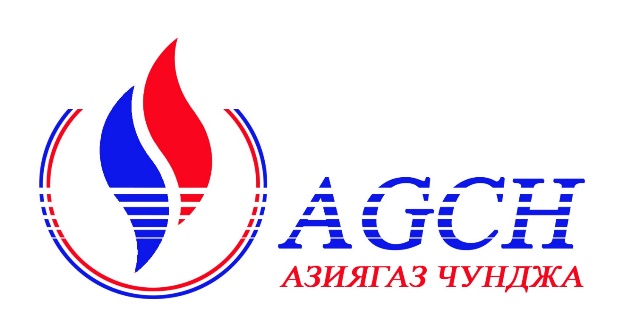 О постатейном исполнении тарифной сметы по магистральным трубопроводам
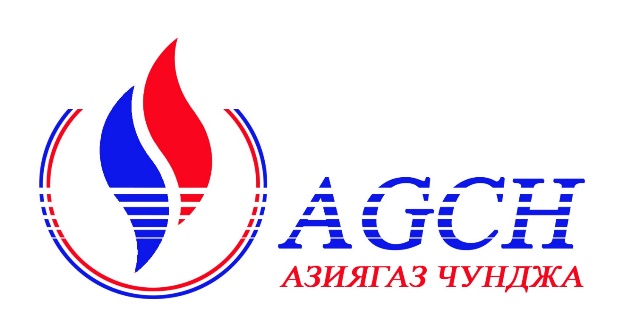 Основные финансово-экономических показателях деятельности субъекта естественной монополии
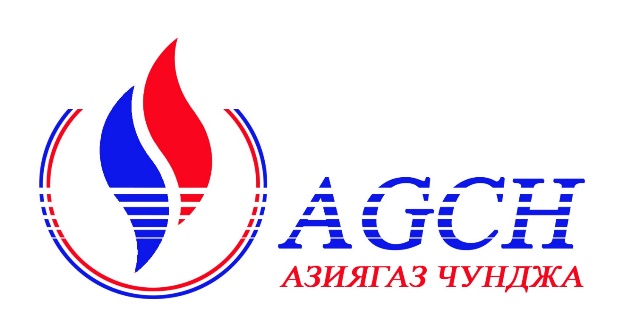 Основные финансово-экономических показателях деятельности субъекта естественной монополии по распределительным системам
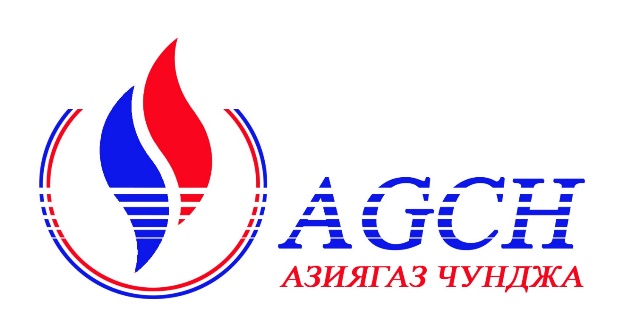 Основные финансово-экономических показателях деятельности субъекта естественной монополии по магистральному трубопроводу
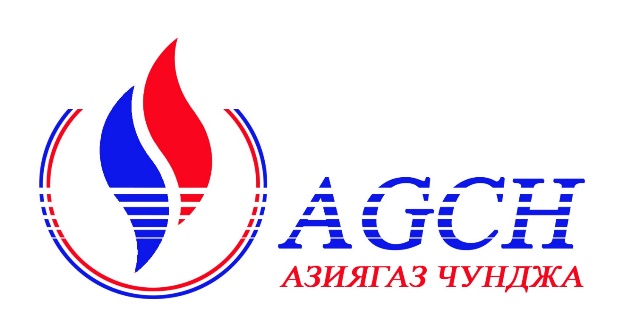 Пояснение по неисполнению суммы по услуге транспортировке товарного газа по магистральному трубопроводу
ТОО «АЗИЯГАЗ ЧУНДЖА» (далее -Товарищесво) заключило договор по эксплуатации и техническому обслуживанию газопровода-отвода от МГ «Казахстан-Китай» до АГРС «Шарын» и АГРС «Шарын» с АО «ИнтергазЦентральная Азия» от 03.10.2018 года. Оказание услуг по данному договору фактически начались с июля месяца 2019 года по Акту приема-передачи объекта на обслуживание, согласно условиям п. 4.2. договора. Передача объекта на обслуживание затянулось в связи с тем, что по части строительства внутри поселковых газовых сетей в с. Чунджа велись судебные споры. Так как Решением акима Чунджинского сельского округа №9-183 от 29.09.2016 года часть земельных участков с. Чунджа   для проведения СМР внутри поселкового газопроводов среднего и низкого давлений были переданы ТОО «Альянс Центр», который в ходе строительства допустил грубейшие ошибки. В дальнейшем по результатам проведенного комиссионного обследования выявились многочисленные нарушения по строительству газопровода в целом, нормативов Республики Казахстан, рабочего проекта и Правил техники безопасности в газовом хозяйстве и ТОО «Альянс Центр» был вынужден остановить строительство, так как постороенный газопровод был не пригоден для дальнейшей эксплуатации Товариществом.  Товарищество в свою очередь не смогло продолжать строительство в полном объеме так как данный участок, по решению акима был предоставлен под строительство ТОО «Альянс Центр» и стол вопрос по возврату в коммунальную собственность и демонтажу построенного ТОО «Альянс Центр» газопровода, который оспаривался в судебном порядке.
	В последующем по иску Акимата Чунджинского сельского округа к ТОО «Альянс Центр» касательно отзыва земель, выданных под строительство внутри поселкового распределительного газопровода и его демонтажа СМЭС Алматинской области было принято решение №1912-19-00-2/467 от 10.04.2019 года обязать произвести демонтаж построенных газовых сетей и признание в коммунальную собственность предоставленных ТОО «АльянсЦентр» земельных участков. Определением №1999-19-00-2а/1354 от 19.06.2019 года Апелляционной коллегией по гражданским делам Алматинского Областного суда решение первой инстанции было отменено, в связи с утверждением мирового соглашения между сторонами. По условиям мирового соглашения ТОО «Альянс Центр»  должно было самостоятельно произвести демонтаж построенных газовых сетей.
	И только после всех проведенных процедур Товарищество продолжило строительство внутри-поселковых газовых сетей и начало подключать первых абонентов и передало объект на обслуживание в АО «ИнтергазЦентральная Азия».
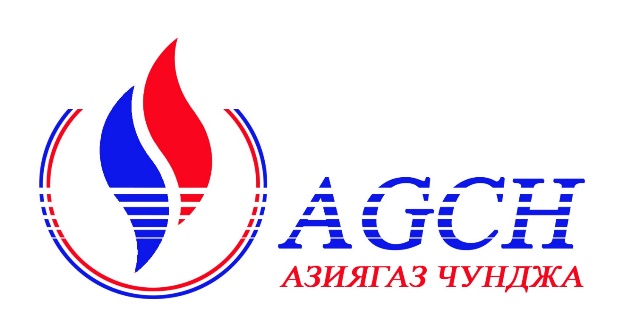 Об объемах предоставленных регулируемых услуг
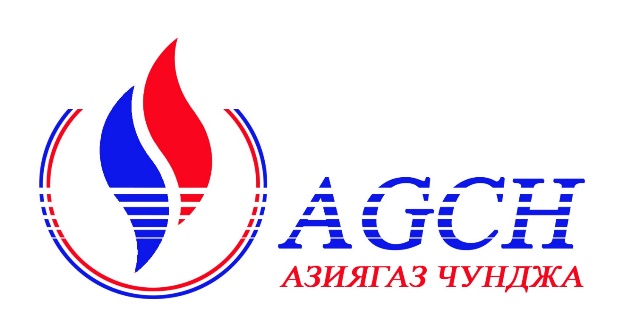 О проводимой работе с потребителями регулируемых услуг
Товарищество в отчетном периоде осуществило: 
Судебные разбирательства по вопросу демонтажа газовых сетей;
Проводилось работа по подключению домовладений к сетям газоснабжения;
Проведение слушания ежегодного отчета о своей деятельности за 2018 год и первое полугодие 2019 года, в соответствии с требованиями Законодательства Республики Казахстан «О естественных монополиях» и Правил проведения ежегодного отчета о деятельности субъекта естественной монополии по предоставлению регулируемых услуг (товаров, работ) перед потребителями и иными заинтересованными лицами, утвержденных Приказом Министра национальной экономики РК от 18 декабря 2014 года № 150;
Проводилось разъяснительная работа для потребителей по вопросам подключения;
Участие в совещании совместно с местными органами по ценовой политике и СМР;
Проведения акции на подключение услуг СМР.
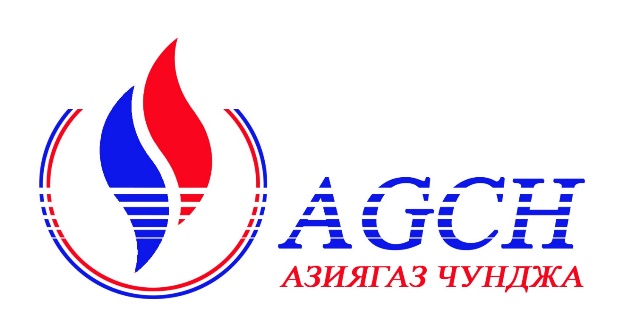 О перспективах деятельности (планы развития), в том числе возможных изменениях тарифов
Перспективы деятельности (план развития)
подключение 500 домов по п. Чунджа;
подключение юр. лиц (ТОО «ОтанГринФуд», коммунально-бытовые потребители и гос. учреждения);
обеспечение надежной и безопасной транспортировки товарного газа; 
обеспечение заданного уровня транспортировки товарного газа;
обеспечение отсутствия несчастных случаев на объектах газопровода, аварийных ситуаций, повлекших остановку производства и нанесение экологического ущерба;
повышение эффективности эксплуатации газопровода;
обеспечение поддержания высокой производительности труда и повышения квалификации персонала.
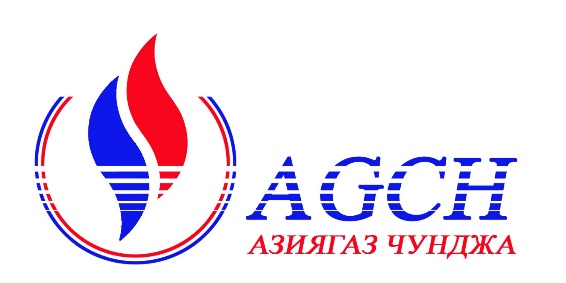 О перспективах деятельности (планы развития), в том числе возможных изменениях тарифов
12
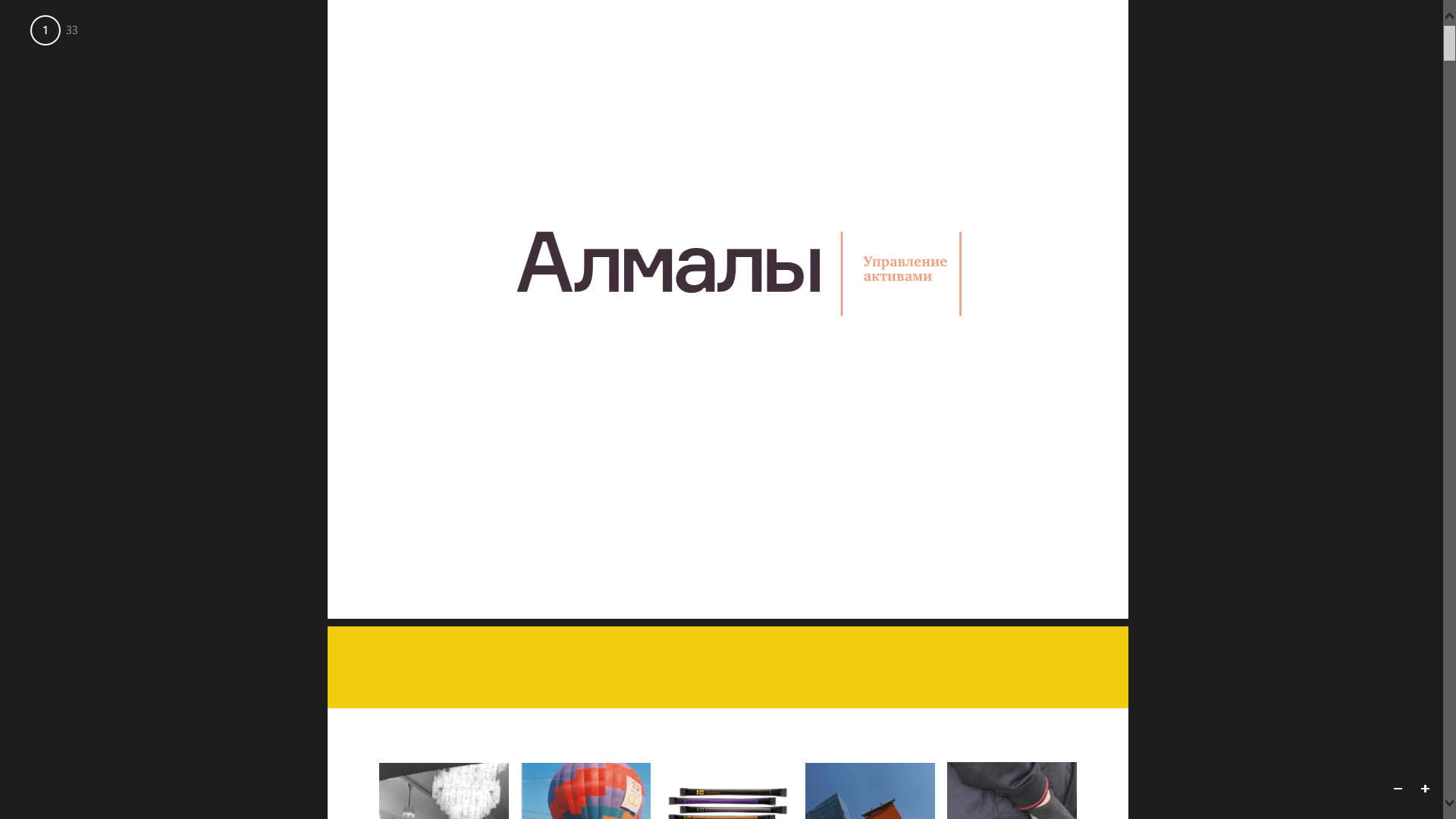